Муниципальное бюджетное дошкольное образовательное учреждение детский сад №4 «Солнышко»
«Условия успешного речевого развития в ДОУ в условиях ФГОС»
Подготовил: учитель – логопед
 1 кв.категории Смирнова И.А.
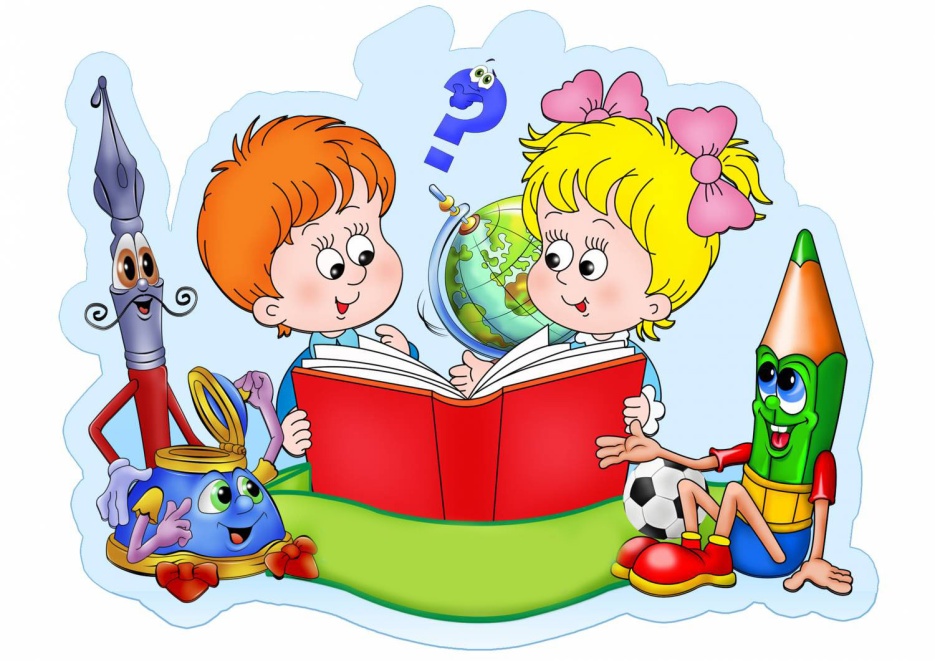 Актуальность проблемы речевого развития
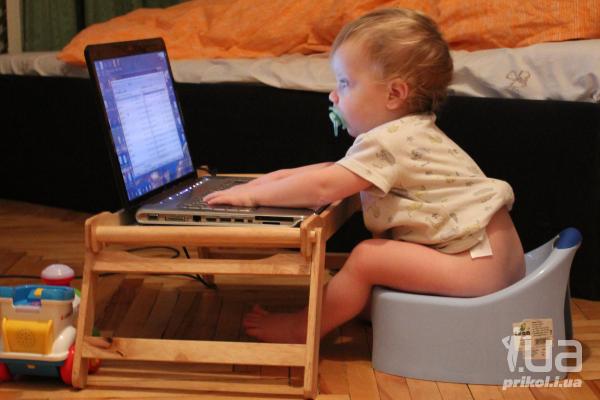 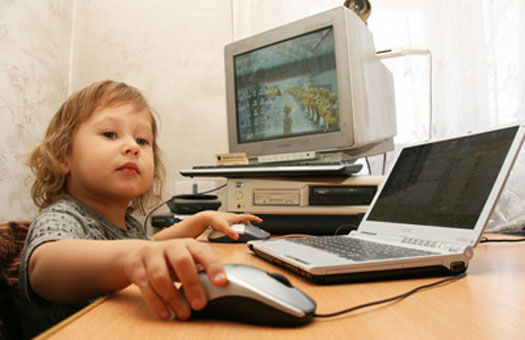 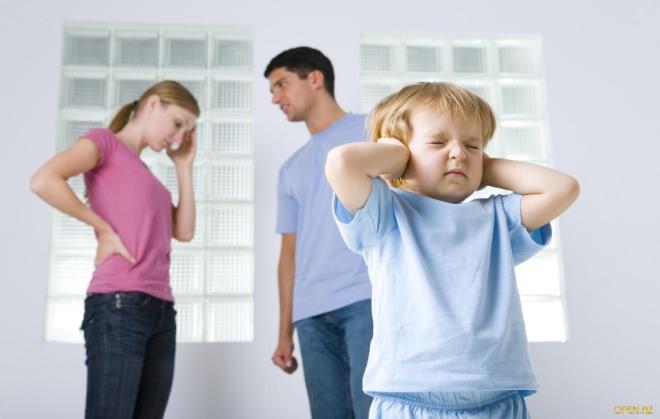 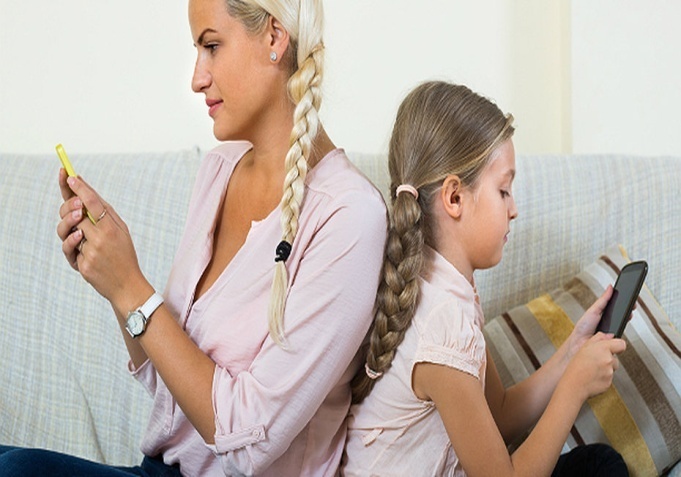 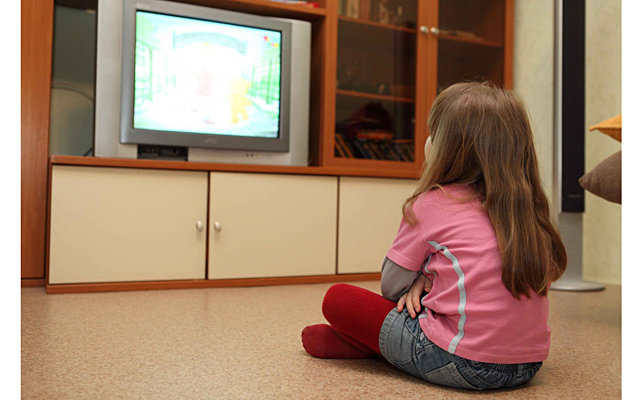 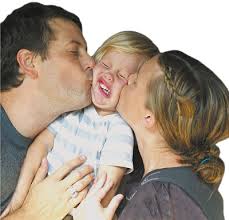 Проблемы речи детей дошкольного возраста
Односложная, состоящая лишь из простых предложений речь. Неспособность грамматически правильно построить предложение.
Бедность речи. Недостаточный словарный запас.
Употребление нелитературных слов и выражений.
Бедная диалогическая речь: неспособность грамотно и доступно сформулировать вопрос, построить краткий или развёрнутый ответ.
Неспособность построить монолог: например, сюжетный или описательный рассказ на предложенную тему, пересказ текста своими словами.
Отсутствие логического обоснования своих утверждений и выводов.
Отсутствие навыков культуры речи: неумение использовать интонации, регулировать громкость голоса и темп речи и т. д.
Нечеткая  дикция.
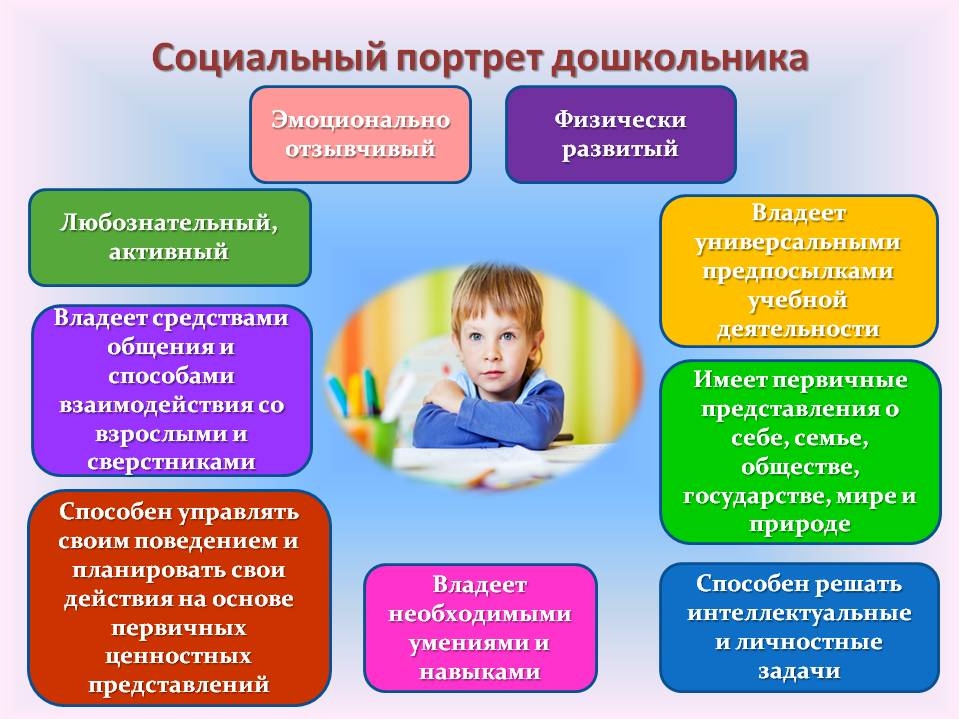 Условия успешного речевого развития
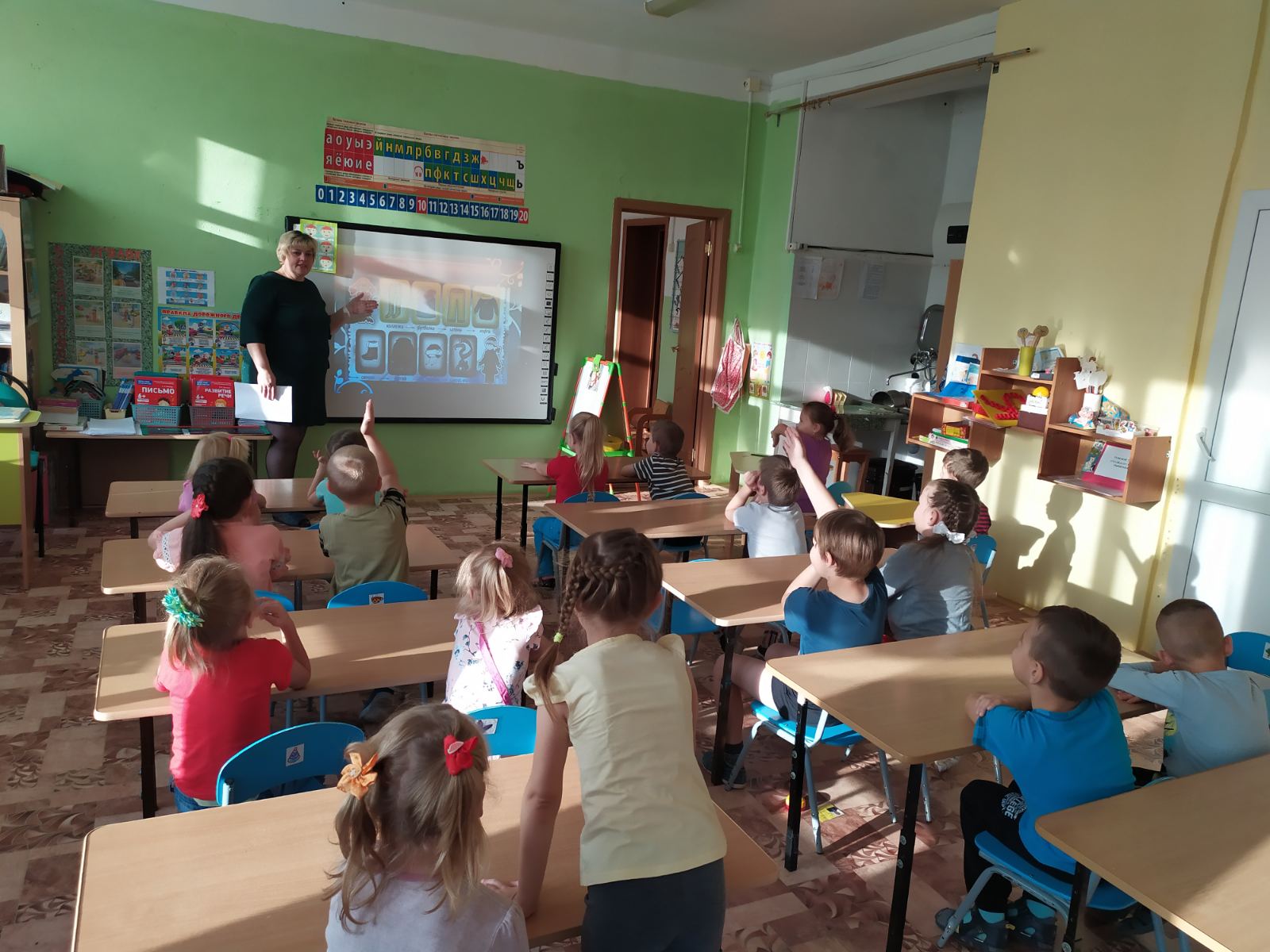 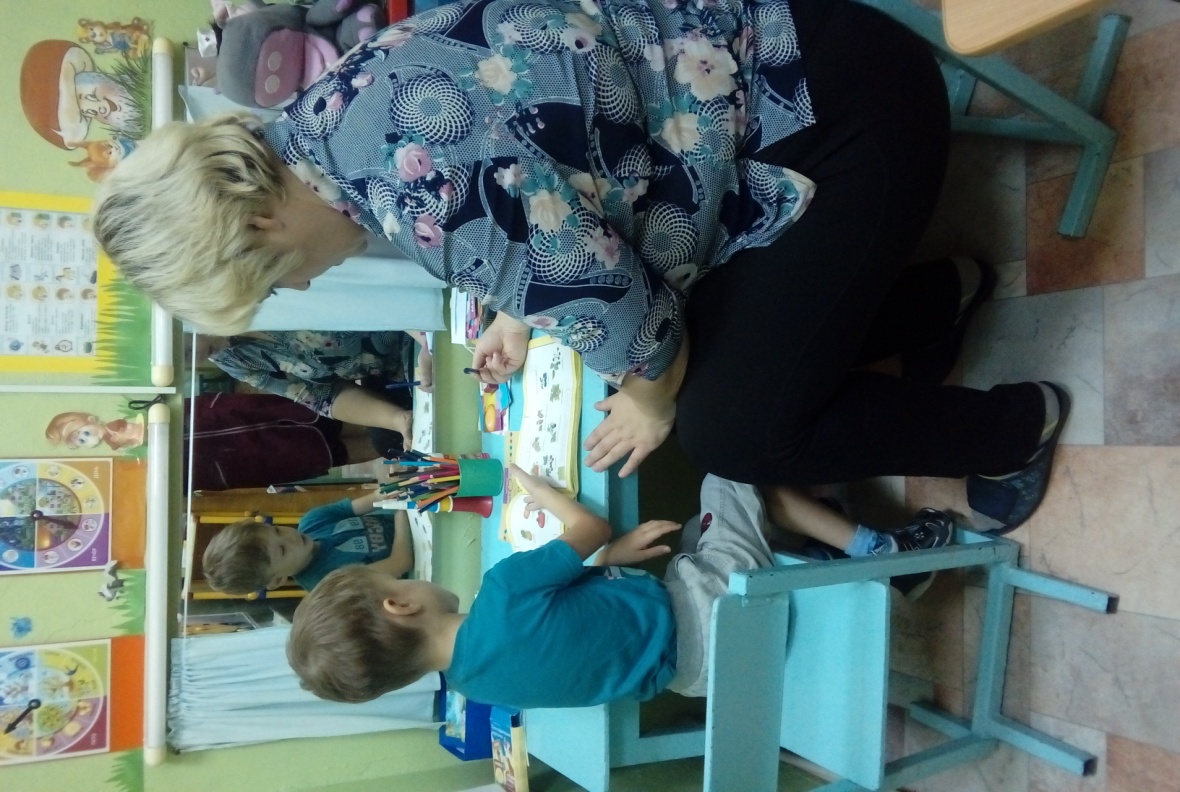 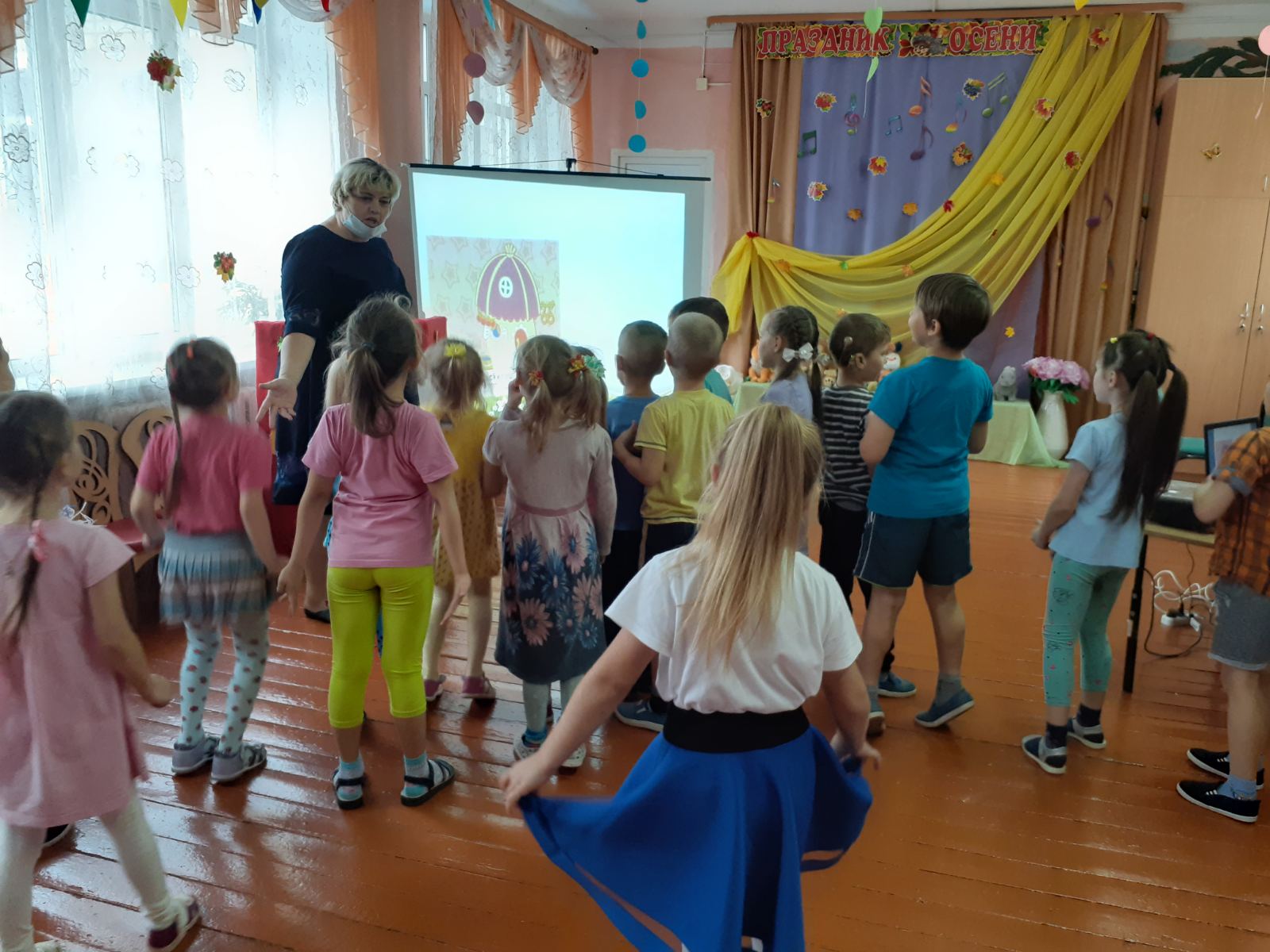 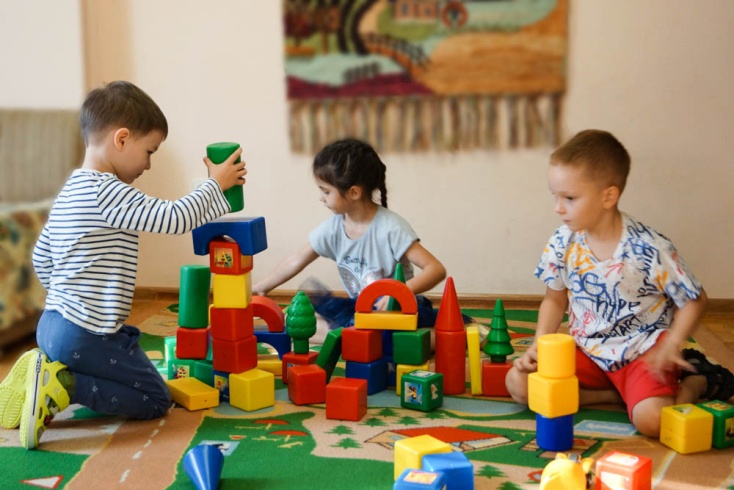 Современные образовательные технологии
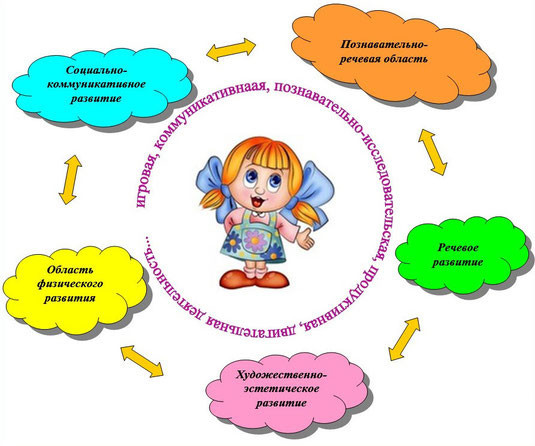 Современные образовательные технологии
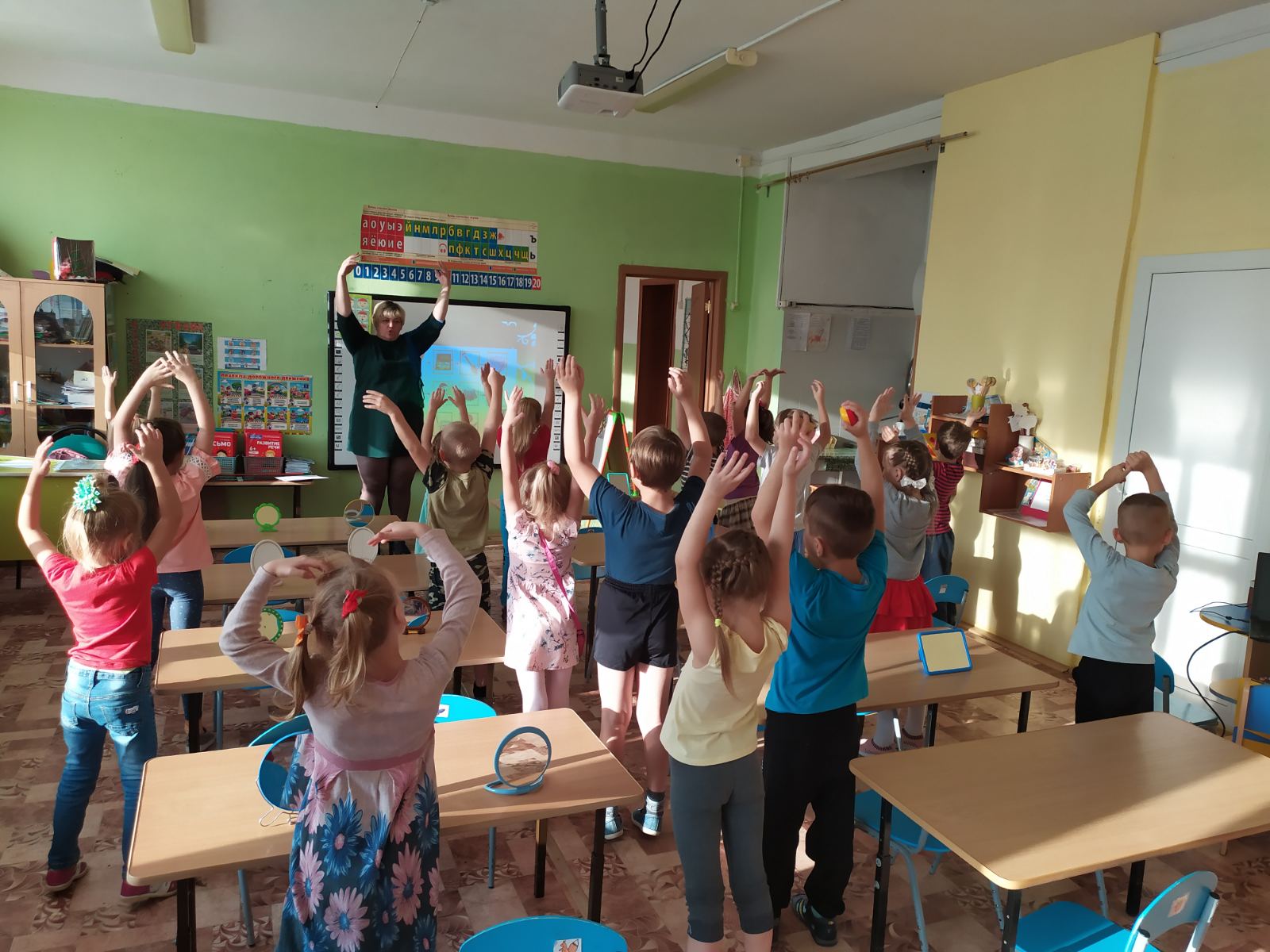 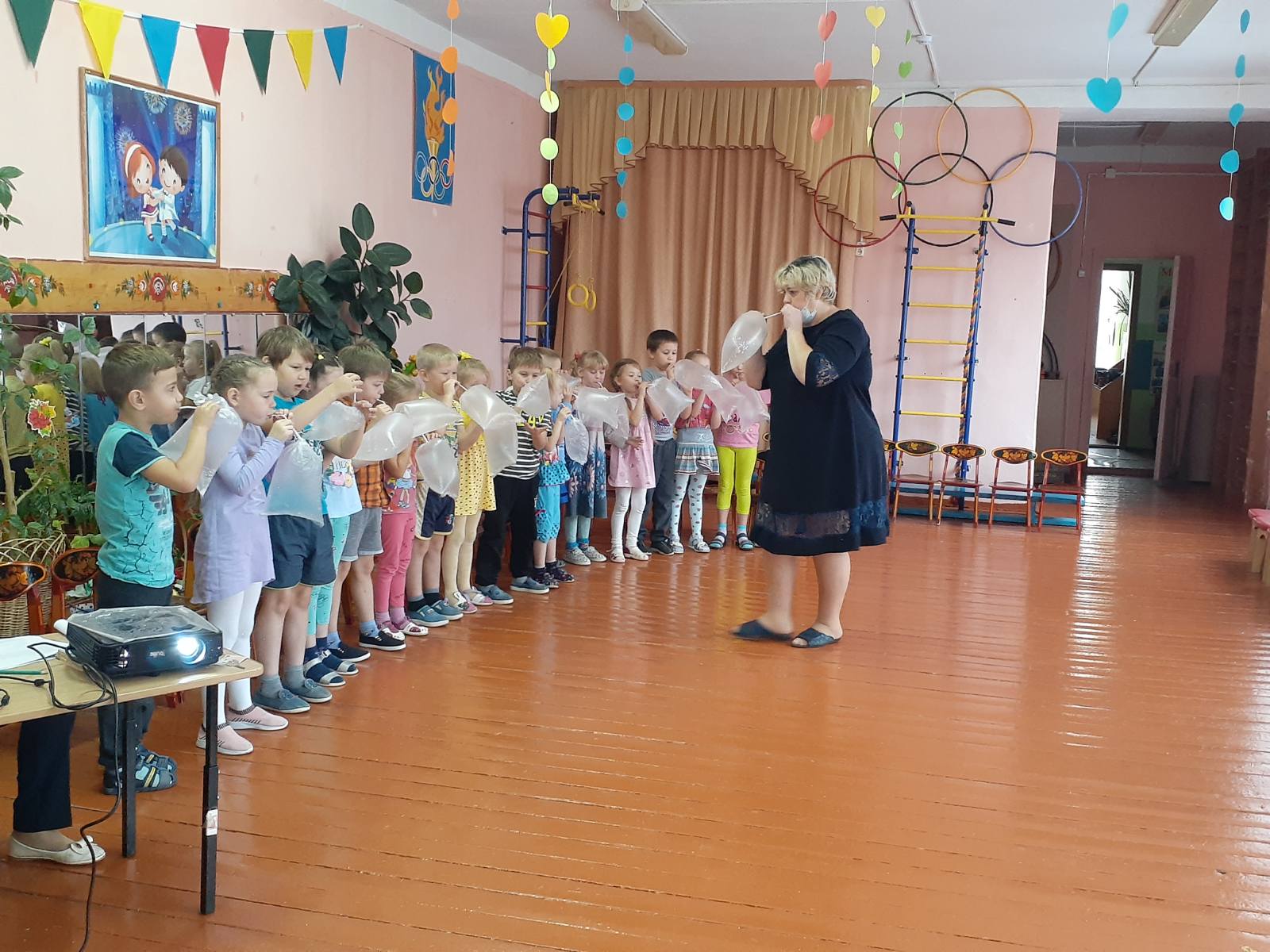 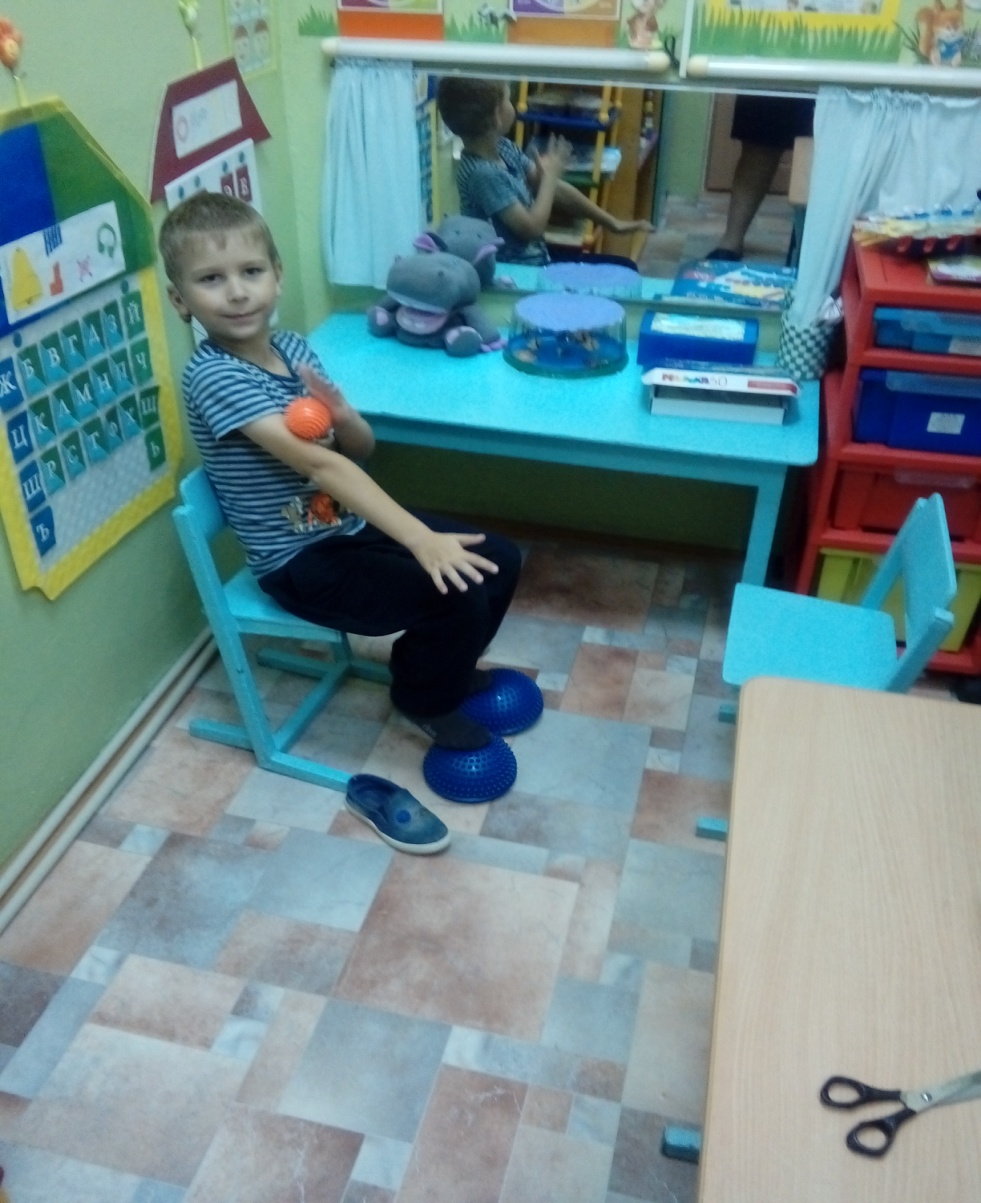 Метод наглядного моделирования
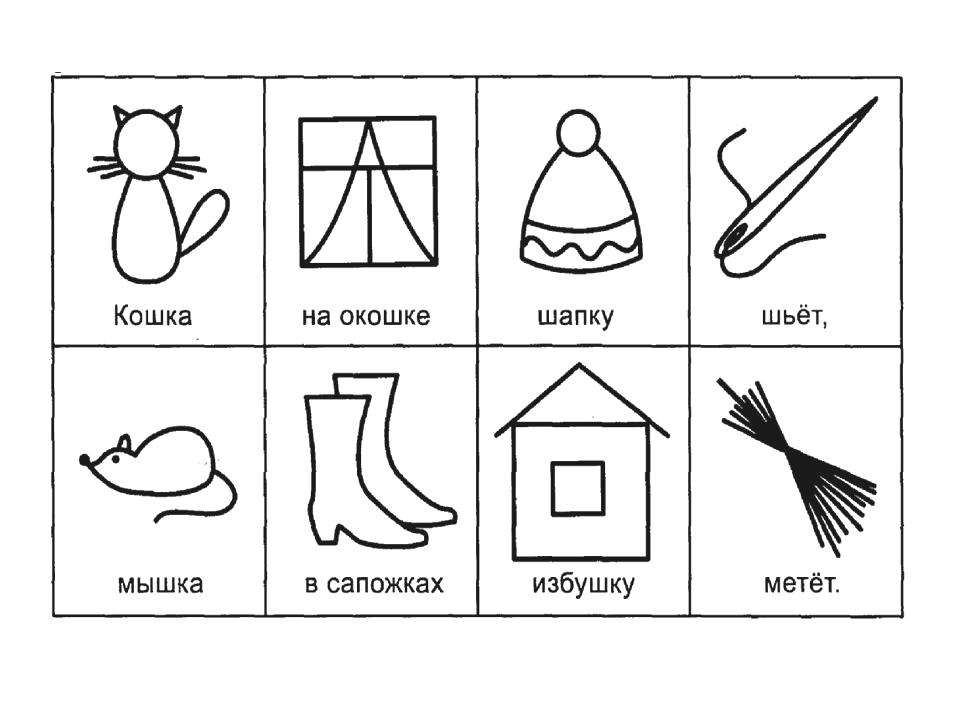 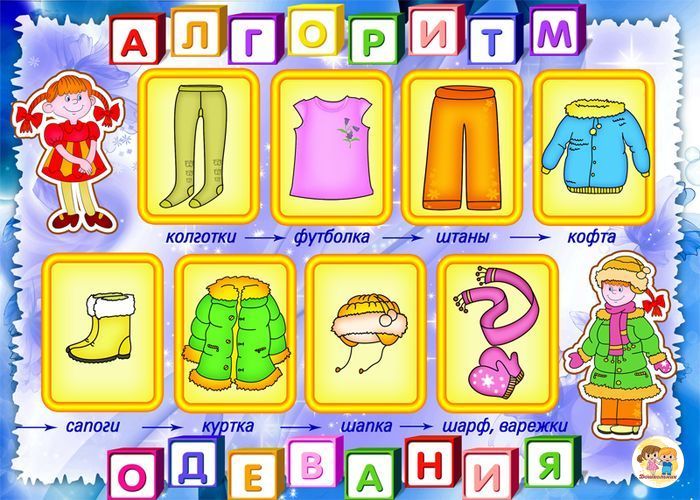 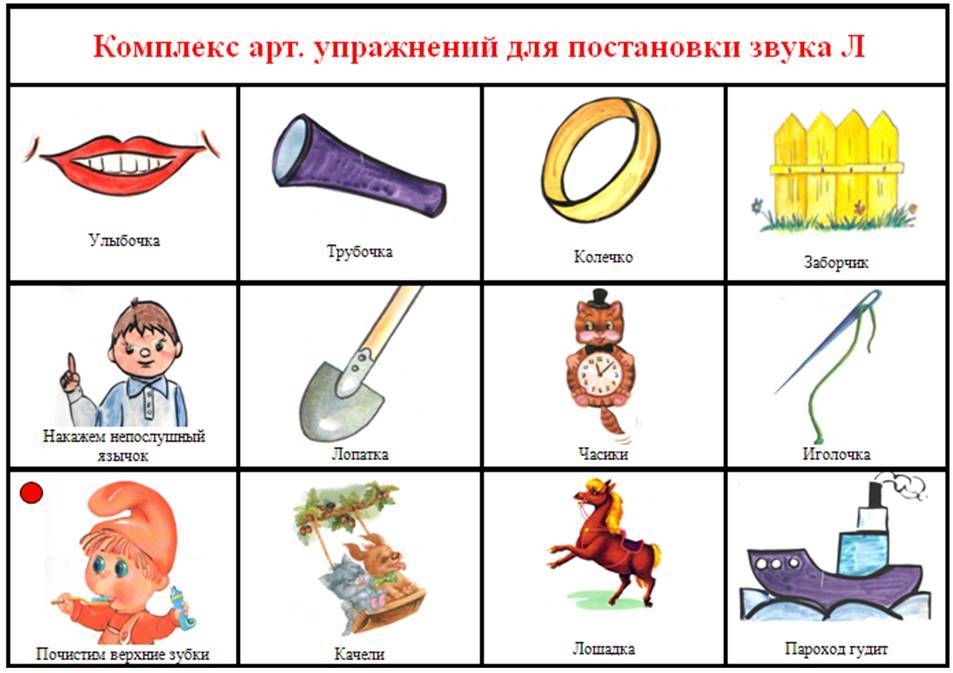 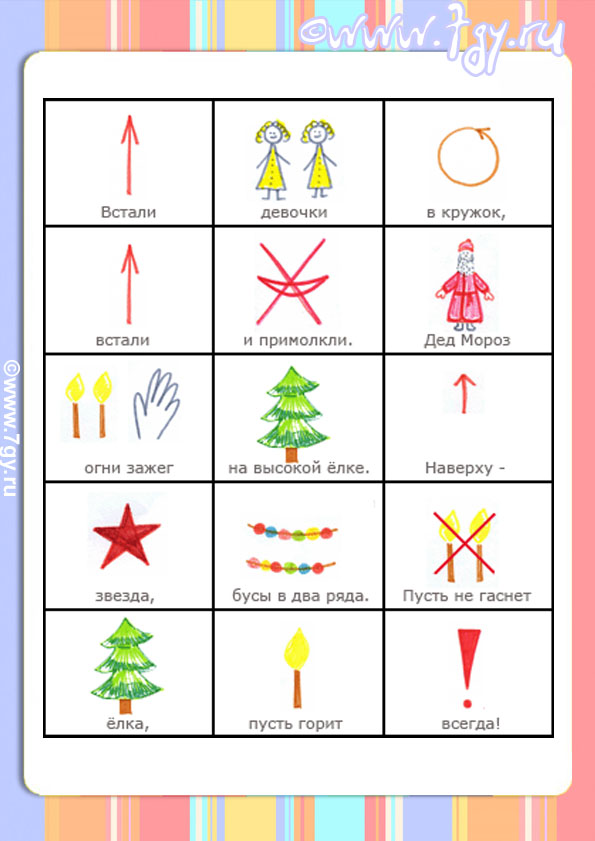 Методика формирования умений и навыков связной речи
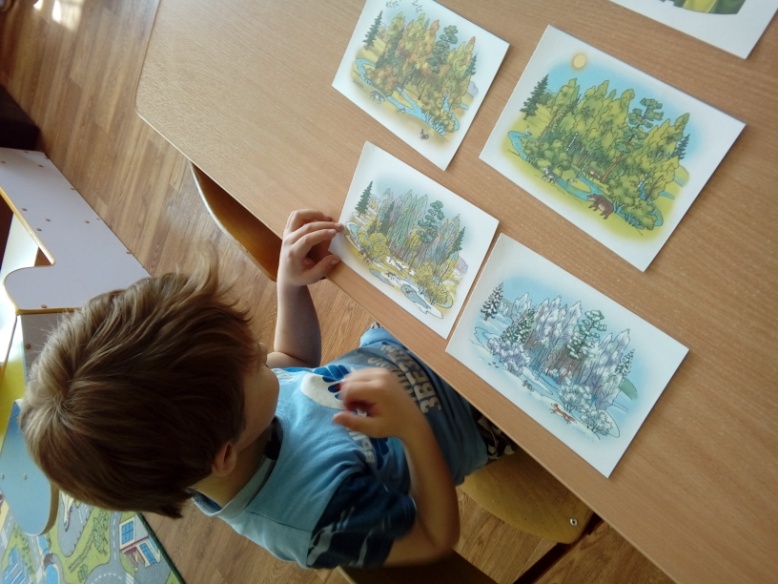 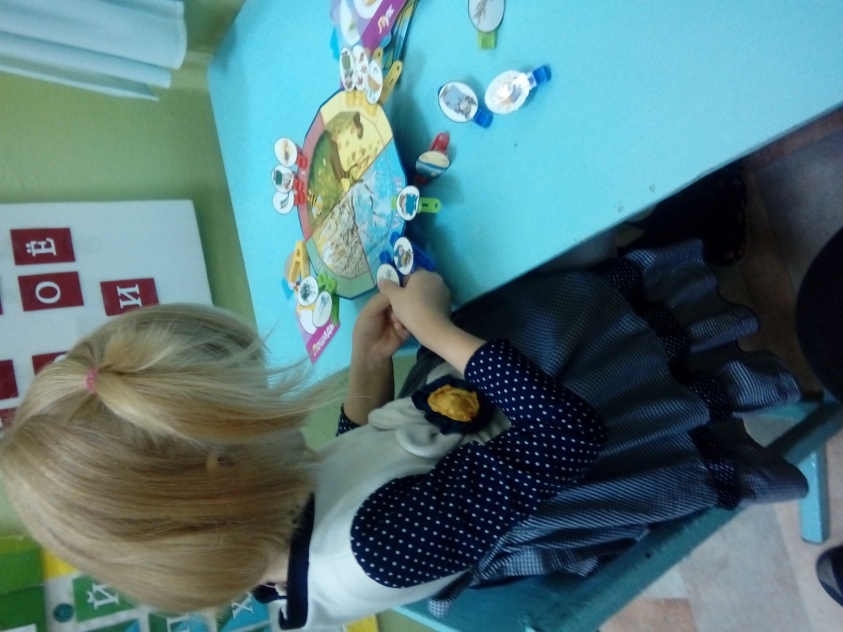 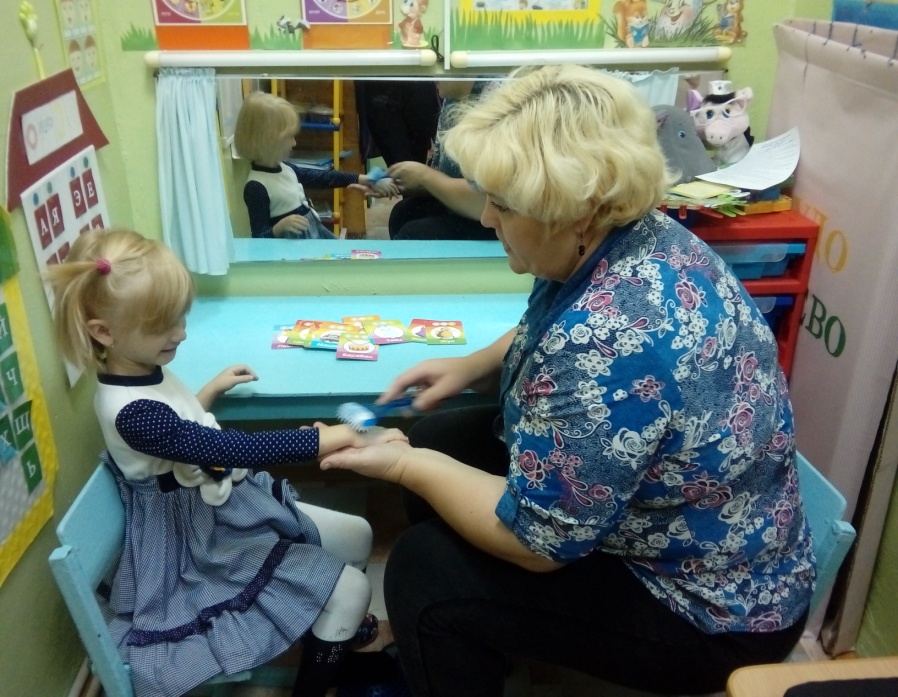 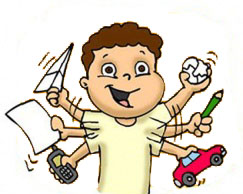 Современные формы, методы работы по развитию речи
Скажи мне — и я забуду, 
покажи мне — и я запомню, 
дай мне сделать — и я пойму.

Метод - наглядный
Деятельность – познавательно - исследовательская
Прием - игровой
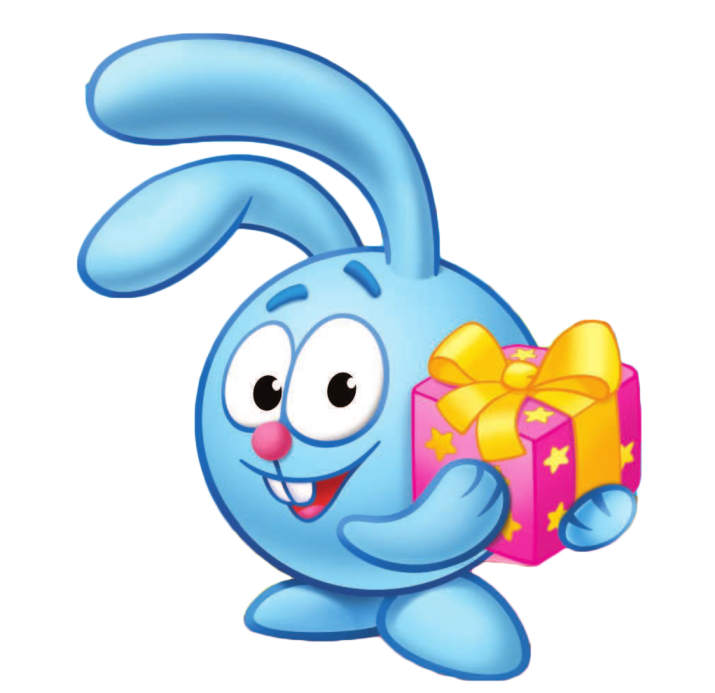 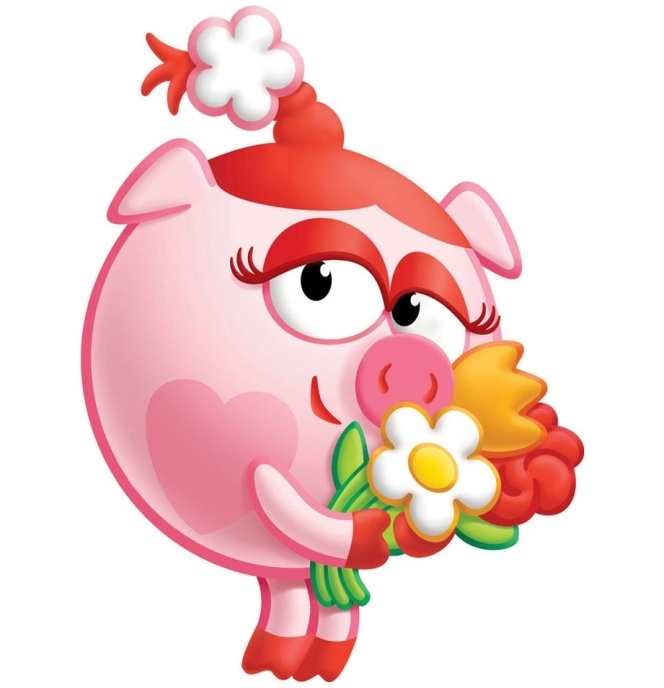 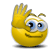